Modeling: Game theory and strategic interaction
Prof. Dr. Heiko Rauhut, Prof Dr. Heinrich Nax
Course outline, credits and administrative points
Outline
This seminar gives an introduction to models of social interactions in the social sciences. A focus is on game theoretical models, actor models and models about micro-macro transitions. Typical examples and empirical findings from the social sciences are discussed.
Credits:
For BA students: The course is worth 6 ECTS credits. The course is not graded and is examined on a pass/fail basis. 
To receive credit, students are expected to read the literature, participate in group work and discussions during the lectures and interactive sessions, submit one take-home exercise set and give one oral presentation. 
If either is not passed the course is failed. In this case, students can redo the course one year later. Alternatively, students can take the alternative WP-Modul “Wissenschaftstheorie (Philosophy of Science)” in the upcoming next semester (fall term).
Course outline, credits and administrative points
Literature
Core literature: Diekmann, Andreas: Spieltheorie. Rowohlt 2009.
Further literature:
Dixit, Avinash K., and Susan Skeath. Games of Strategy. WW Norton & Company, 2015.
Braun, Norman & Gautschi, Thomas (2011), Rational Choice Theorie. Juventa; Weinheim, München.
Herbert Gintis (2000): Game Theory Evolving. Princeton, NJ.: Princeton University Press.
Ken Binmore (1992): Fun and Games. Lexington: Heath.
Eric Rasmusen (2000): Games and Information. 3.,veränderte Aufl., Oxford: Blackwell.
Camerer, Colin (2003): Behavioral Game Theory. Experiments in Strategic Interaction. Princeton: Princeton University Press.
Shelling, Thomas C.: Micromotives and macrobehavior. WW Norton & Company.



Course-relevant websites:

www.Gametheory.online

www.scienceexperiment.online





This lecture gives an introduction to models of social interactions in the social sciences. A focus is on game theoretical models, actor models and models about micro-macro transitions. Typical examples and empirical findings from the social sciences are discussed.
Credits:
For BA students: The course is worth 4 ECTS credits. The course is not graded and is examined on a pass/fail basis. 
For MA students: The course is worth 6 ECTS credits. The course is not graded and is examined on a pass/fail basis.
To receive credit, students are expected to read the literature, participate in group work and discussions during the lecture and pass the exam. The exam is written in the last session of the course. If the exam is not passed the course is failed. In this case, students are advised to take the course “Modellbildung” in the upcoming spring term 2020.
Course outline, credits and administrative points
Course-relevant websites:
www.Gametheory.online
www.scienceexperiment.online
Here syllabus
Questions?
What is game theory?
Discuss with your neighbour for about  5 minutes 
and present your result!
John Nash
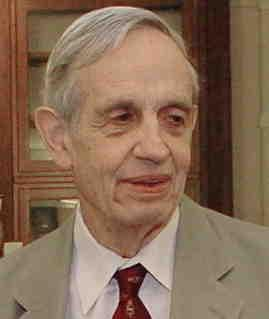 Born 13. june 1928
Ph.D. 1950, Princeton University with work on «Non-cooperative Games»
Extension of the game-theoretical work of Oskar Morgenstern and John von Neumann by introducing the so-called Nash equilibrium
Nobel prize 1994 (joint with Reinhard Selten and John Harsanyi)
Terms and definitions in game theory
Player
Finite set of interdependent decision makers (e.g. persons, organisations) and possibly nature as fictitious player
Choice set
Possible moves or choice alternatives of the players. We differentiate between simultaneous and sequential games
Information
Knowledge of the player at each time point of the game. This knowledge can mean the rationality of the players, the structure of the game or moves of nature. Common knowledge is when all involved players have the same information and everybody knows that everybody knows that everybody knows etc.
Terms and definitions in game theory
Strategy
A pure strategy is a rule which defines for each move which choice the player has to make given the information. A mixed strategy is a distribution of probabilities over pure strategies. 
Payoffs
Expected utility of the players after every player (and possibly nature) have made their decisions.
Terms and definitions in game theory
Sequential game
At least one player has more than one move and the moves are determined by the previous moves of the other players. 
Iterated games
There are games which are played once (one shot), finitely repeated games and infinitely repeated games. Typically, it is assumed that players have common knowledge about the iteration protocol.
Games in normal form
The rows indicate the choice alternatives of the row-player, the columns indicate the choice alternatives of the column player
Games in normal form
The rows indicate the choice alternatives of the row-player, the columns indicate the choice alternatives of the column player
The first number indicates the payoff of the row-player, the second number the payoff of the column player
Definitions and equilibria concepts
Strategy combination
Is defined by the strategies of the players
Equilibrium
Strategy combination for which no player has an incentive to deviate unilaterally
Strictly dominant strategy
Strictly the best reply to each possible strategy of all other players.
Weakly dominated strategy
Strategy which is at least once a better and never a worse reply to all other strategies.
Definitions and equilibria concepts
Equilibrium selection
A rule which defines which equilibrium is to be selected based on all possible strategy combinations and payoffs (e.g. equilibrium in dominant strategies)
Equilibrium in dominant strategies
Step 1: 	Assume you are one of the players
Step 2: 	Assume the opponent has chosen a given strategy
Step 3: 	Determine your best reply and delete the other 				alternative
Step 4: 	Look for the best reply for all other choice alternatives 			and delete the alternatives 
Step 5: 	If a complete choice alternative is cancelled out, this 			alternative is dominated
Step 6: 	Repeat steps 1-5 for the opponent
Step 7: 	If there is only one combination left, this is the equilibrium 		in dominant strategies
Equilibrium in dominant strategies
Equilibrium in dominant strategies
Equilibrium in dominant strategies
Equilibrium in dominant strategies
Equilibrium in dominant strategies
Equilibrium in dominant strategies
Equilibrium in dominant strategies
Equilibrium in dominant strategies
Equilibrium in dominant strategies
Equilibrium in dominant strategies
Equilibrium in dominant strategies
Equilibrium in dominant strategies
Equilibria concepts
Nash-equilibrium
A Nash equilibrium is a combination of best replies, i.e. if each player chooses the best strategy given the choices of the opponent. A Nash equilibrium can exist in pure strategies and in mixed strategies.
Nash equilibrium
Step 1: 	Assume you are one of the players
Step 2: 	Assume the opponent chooses a given alternative
Step 3: 	Determine the best reply and mark it
Step 4: 	Look for the best reply for each of the alternatives of th 			opponent and mark it
Step 5: 	Each combination of both-sided marked entries is a Nash 		equilibrium
Example: A simple coordination game
You are in holidays in Paris and loose your travel partner
Your battery of your mobile is off
You want to meet him or her without communication possibility
Example: A simple coordination game
You are in holidays in Paris and loose your travel partner
Your battery of your mobile is off
You want to meet him or her without communication possibility
Example: A simple coordination game
You are in holidays in Paris and loose your travel partner
Your battery of your mobile is off
You want to meet him or her without communication possibility
Example: A simple coordination game
You are in holidays in Paris and loose your travel partner
Your battery of your mobile is off
You want to meet him or her without communication possibility
Example: A simple coordination game
You are in holidays in Paris and loose your travel partner
Your battery of your mobile is off
You want to meet him or her without communication possibility
Example: A simple coordination game
You are in holidays in Paris and loose your travel partner
Your battery of your mobile is off
You want to meet him or her without communication possibility
Example: A simple coordination game
You are in holidays in Paris and loose your travel partner
Your battery of your mobile is off
You want to meet him or her without communication possibility
Example: A simple coordination game
You are in holidays in Paris and loose your travel partner
Your battery of your mobile is off
You want to meet him or her without communication possibility
Example: A simple coordination game
You are in holidays in Paris and loose your travel partner
Your battery of your mobile is off
You want to meet him or her without communication possibility
Example: A simple coordination game
You are in holidays in Paris and loose your travel partner
Your battery of your mobile is off
You want to meet him or her without communication possibility
Example: A simple coordination game
You are in holidays in Paris and loose your travel partner
Your battery of your mobile is off
You want to meet him or her without communication possibility
«Golden Balls»
18.9.2012
Einführung Spieltheorie, PD Dr. Heiko Rauhut
Seite 43
«Golden Balls»
What is the normal form of the game?
How do you think will the players decide?
Sarah
Steven
Sarah
Steven
Sarah
Steven
Equilibrium in weakly dominant strategies
Sarah
Steven
«Beautiful Mind»
What is the normal form of the game?
18.9.2012
Einführung Spieltheorie, PD Dr. Heiko Rauhut
Seite 50
Reduktion to two players
Reduktion to two players
Reduktion to two players
Reduktion to two players